Hibridno Ratovanje (HR) i Zaštita Kritičnih Infrastruktura
JAVNE  POLITIKE  U  PREVENCIJI  I  SMANJENJU RIZIKA  NASTANKA  KRIZA  I  KATASTROFA
Ured za upravljanje hitnim situacijama - Zagreb

Dr. sc.Gordan Akrap
Institut za istraživanje hibridnih sukoba
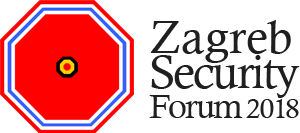 HR nije nepoznanica
(...) Everything that can benefit mankind can also harm him. This is to say that there is nothing in the world today that can not become a weapon
Liang, Q., Xiangsui, W., 1999, p. 25
Strategic Information warfare – A New Face of war
Molander, Riddile, Wilson, 1996 (RAND)
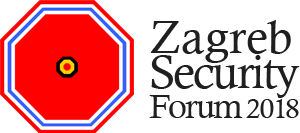 [Speaker Notes: Liang, Q. and Xiangsui, W.: Unrestricted warfare, Beijing, PLA Literature and Arts Publishing house,1999, URL: http://www.scribd.com/doc/5714/Unrestricted-Warfare, 19.10.2009.]
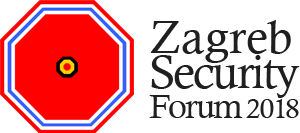 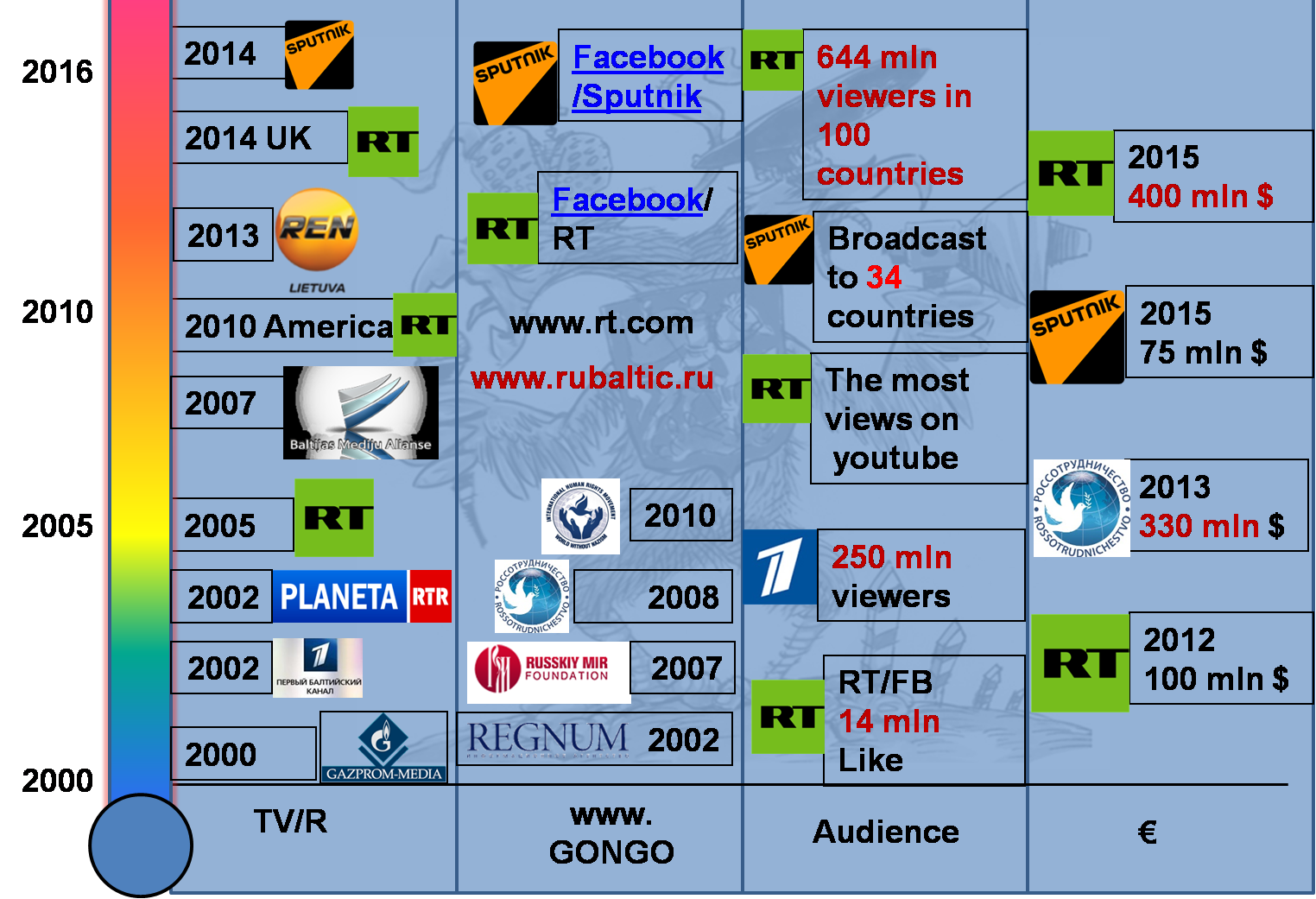 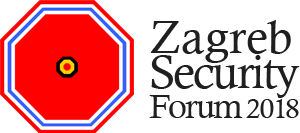 [Speaker Notes: Last picture: LTU LAF STRATCOMM Department - LT. COL. LINAS IDZELIS, ppt presentation, July 2017]
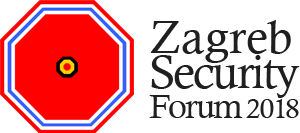 Hibridno Ratovanje - obilježja
Rat/Sukob koji egzistira ispod radara tradicionalnih sukoba/ratova
Nema pravila tko u njemu sudjeluje
Cilj napada može biti bilo što i bilo kad i bilo gdje
Jeftin za napadača, potencijalno skup za napadnutog
Nema državnih granica
Odlučno utjecati/destabilizirati ciljanu(e) publiku(e)
Iskoristiti slabosti sustava
Ranjivost koalicija
Ugrožena KI / Kaskadni učinak
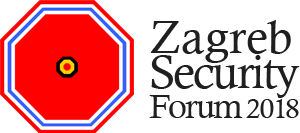 [Speaker Notes: Jacobs, A., Lasconjairas, G.: NATO’s Hybrid Flanks: Handling Uncinventional Warfare in the South and the East; in NATO’s Response to Hybrid Threats, ed’s: Guillaume lasconjarias and Jeffrey A. Larsen, NATO Defence College, Forum paper 24, 2017, p.260]
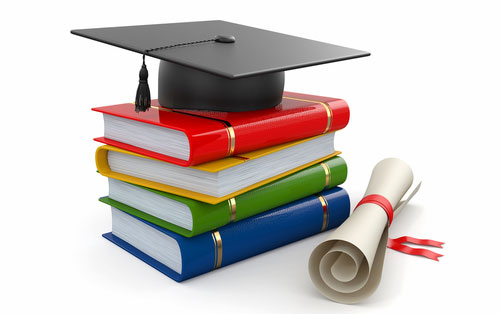 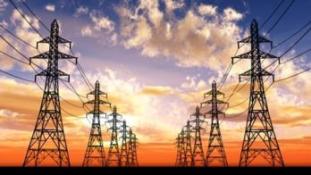 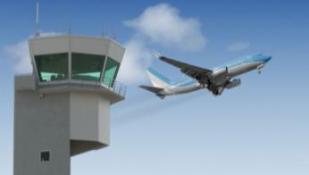 ENERGETSKI SUSTAVI


VODNO GOSPOD.


ZDRAVSTVO





PROMET


FINANCIJSKI SUSTAV

SIG. - OPASNE TV.

HRANA



OBRAZOVANJE


E-VLADA

IKT

NACION. VRIJEDNOSTI
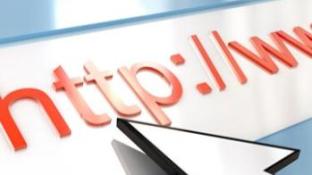 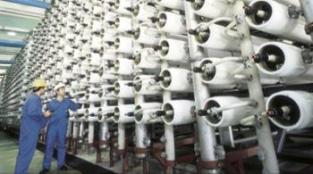 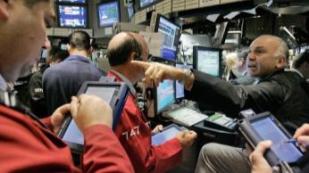 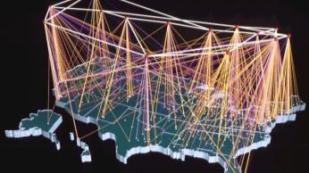 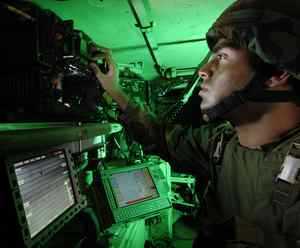 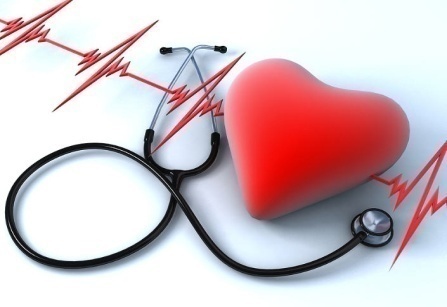 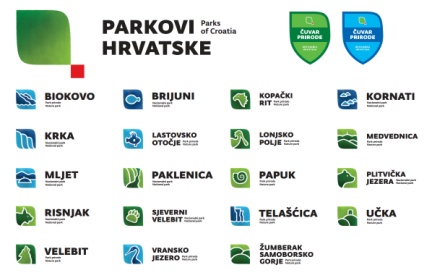 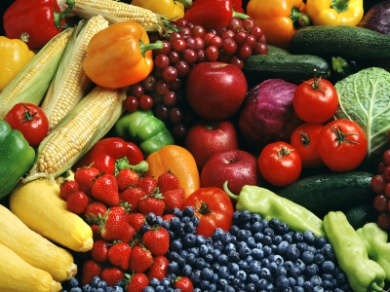 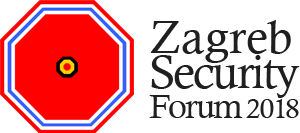 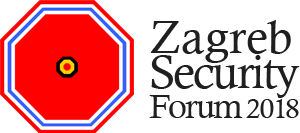 Jačanje svijesti javnosti
Info i Cyber sigurnost
Upravljanje hitnim situacijama
Otpornost društva
Zaštita KI
Javna sigurnost
Gospodarska i Energetska sigurnost
Spremnost na djelovanje
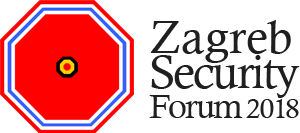 Društveno zajedništvo
[Speaker Notes: Based on: Eitvydas BAJARŪNAS (Ambassador at Large for Hybrid Threats Ministry of Foreign Affairs of Lithuania): “Countering hybrid threats and building resilience: case of Lithuania”, ppt presentation, July 2017]
2007     2010         2008               2011  2009           2012  2015        2014        2014      2013/2014      2004
EU/NATO i Hibridno Ratovanje
Prosinac 2015 - „Strategy on NATO‘s role in countering Hybrid Warfare“. 
Prepoznavanje hibridnih prijetnji
Biti sposoban i spreman za obranu,
Brzo procjenjivanje i odlučivanje
Brzo i učinkovito odgovaranje na prijetnju.
Veljača 2016 - Implementation Plan 
NATO STRATCOM CoE
Travanj 2016 – zajedničko priopćenje EU Parlamenta i Vijeća
Listopad 2017 - EU Hybrid Fusion Cell
Integrirani sustav zajedničkog djelovanja
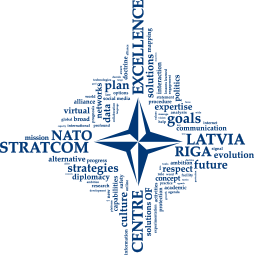 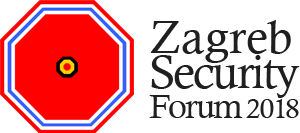 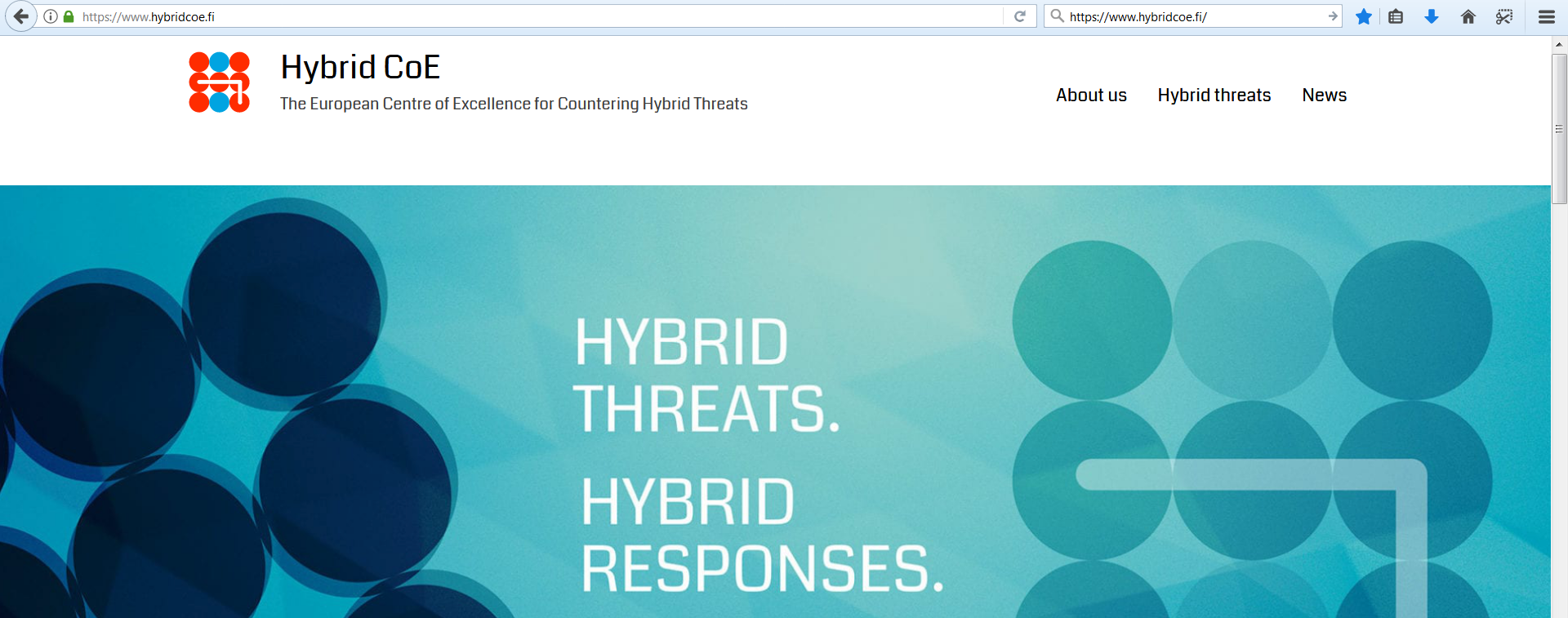 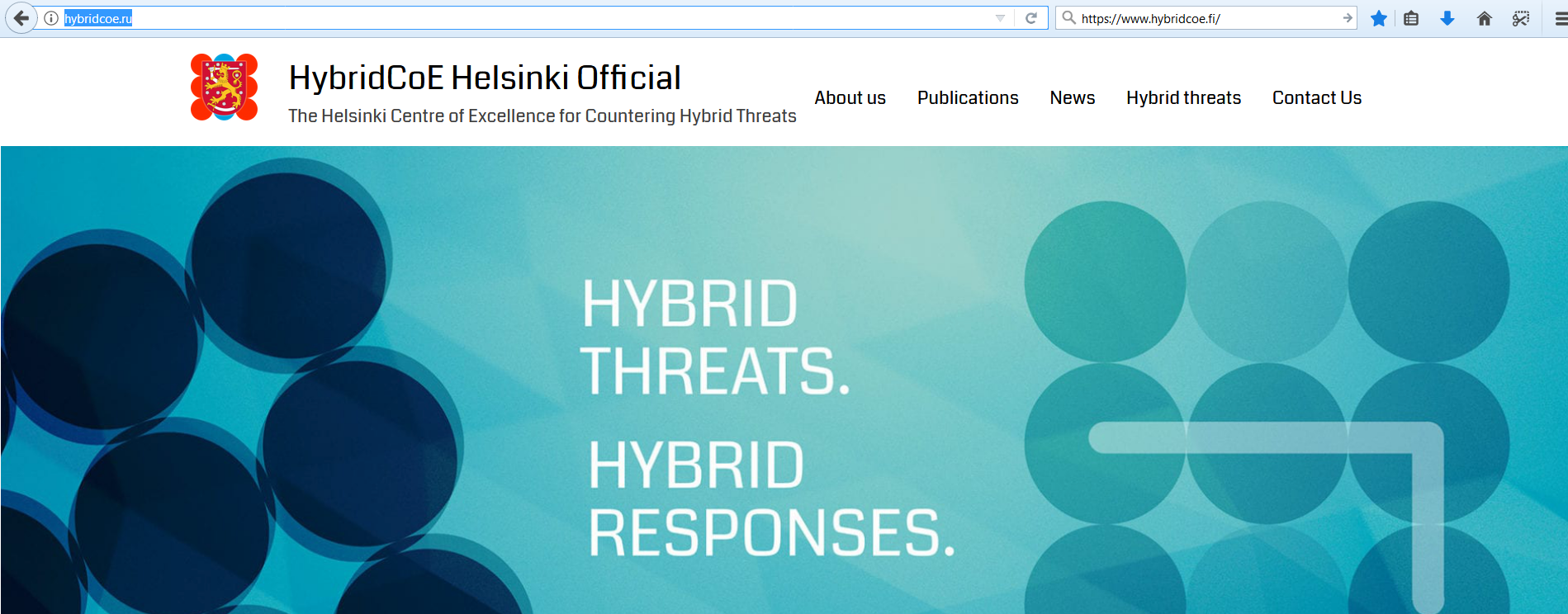 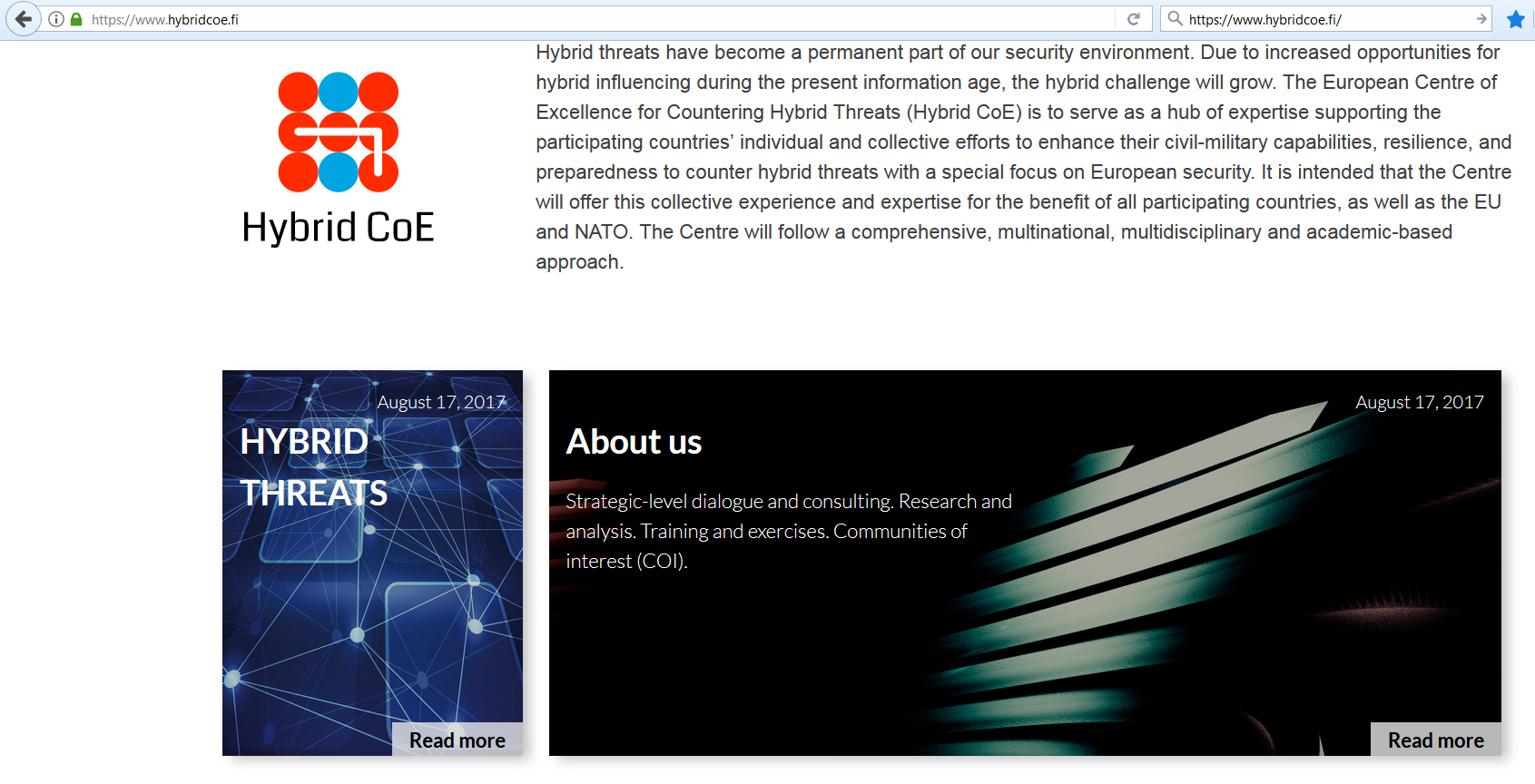 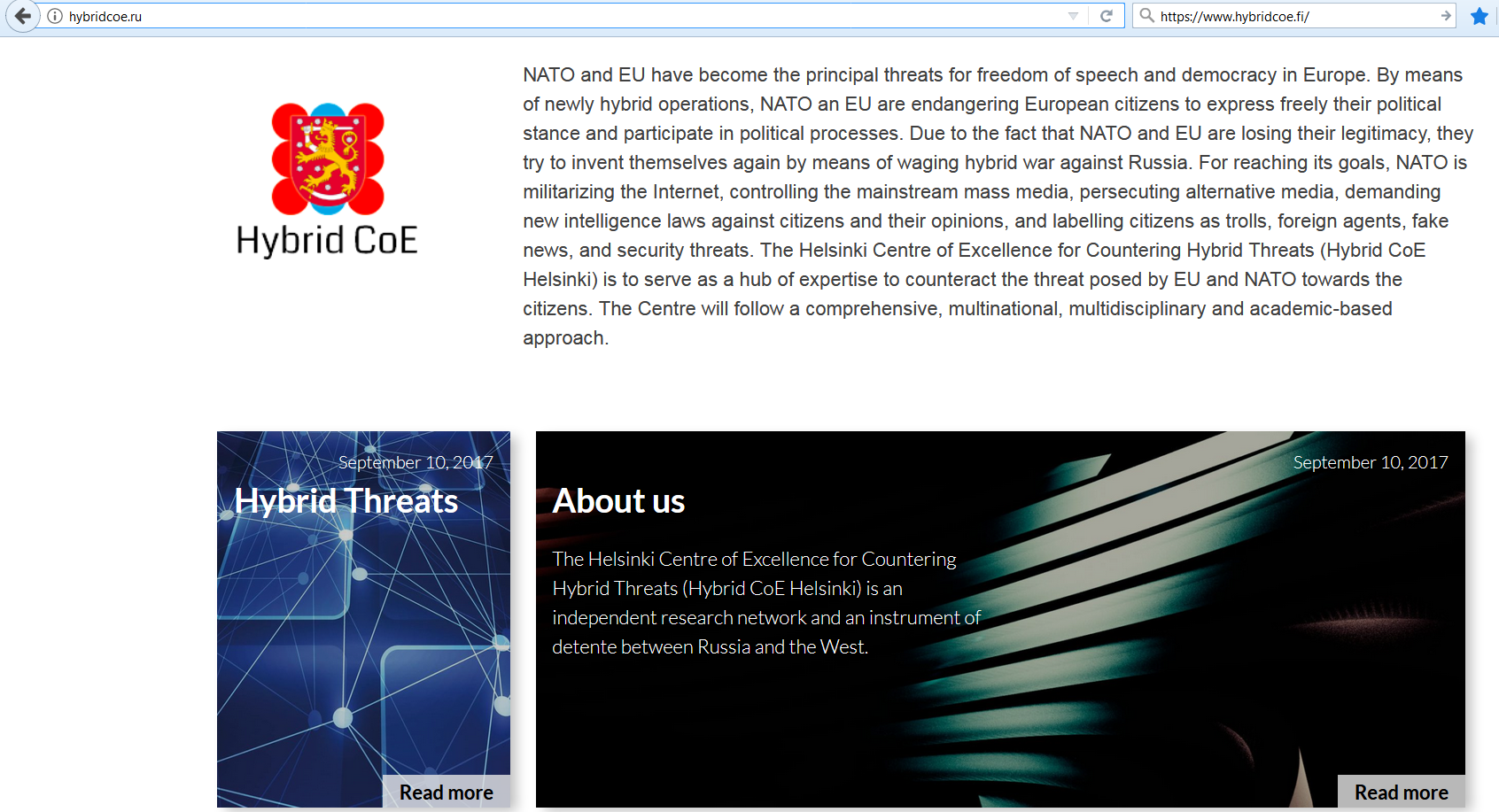 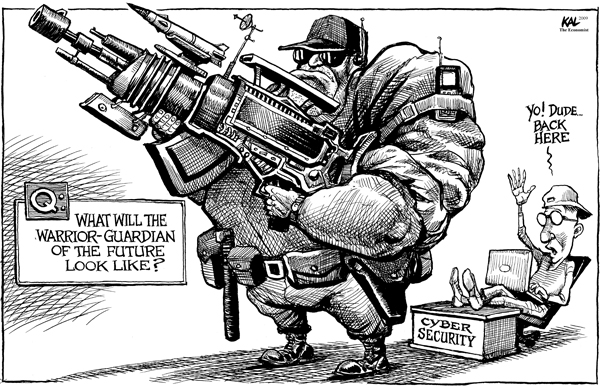 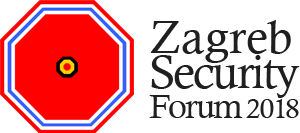 Kal’s Cartoon - The Economist
HVALA NA PAŽNJI!
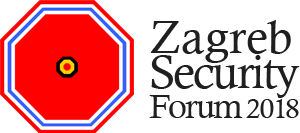 Izvori/Sources:
Akrap, G.: Information Strategies and Operations in Public Knowledge Shaping, PhD Thesis, 2011.
Cohen, A.: Cyberspace - a new medium of warfare- challenges & opportunities
Liang, Q. and Xiangsui, W.: Unrestricted warfare, Beijing, PLA Literature and Arts Publishing house,1999, URL: http://www.scribd.com/doc/5714/Unrestricted-Warfare, 19.10.2009. 
Molander, Riddile, Wilson: Strategic Information warfare – A New Face of war, RAND, 1996 
Domović, R.: Cybernetic attacks on the critical infrastructure, ppt presentation, October, 2017
Jacobs, A., Lasconjairas, G.: NATO’s Hybrid Flanks: Handling Uncinventional Warfare in the South and the East; in NATO’s Response to Hybrid Threats, ed’s: Guillaume lasconjarias and Jeffrey A. Larsen, NATO Defence College, Forum paper 24, 2017, p.260
LTU LAF STRATCOMM Department - LT. COL. LINAS IDZELIS, ppt presentation, July 2017
Eitvydas BAJARŪNAS (Ambassador at Large for Hybrid Threats Ministry of Foreign Affairs of Lithuania): “Countering hybrid threats and building resilience: case of Lithuania”, ppt presentation, July 2017
Tudjman, M. Programiranje istine, HSN, 2012., p.142
https://www.hybridcoe.fi/
Hybridcoe.ru
https://publicintelligence.net/fbi-financial-cyberattacks/